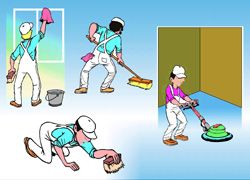 İş Yeri Temizliği ve Düzeni
İŞYERİNDE TERTİP, DÜZEN, TEMİZLİK
Japonlar bunun için 5S kuralı getirmişlerdir.
5S Kuralının amacı ;
İsrafta
İş Kazasında
Arızada
Hurdada
Gecikmede
Şikayette 
sıfır noktasına ulaşmaktır
2
İŞYERİNDE TERTİP, DÜZEN, TEMİZLİK
1) Seiri       (Sınıfla: Tertip)
2) Seiton    (Sistemleştir: Düzen)
3) Seiso      (Süpür: Temizlik) 
4) Seiketsu (Standardlaştır: Süreklilik=Sebat)
5) Shitsuke (Sürdür: Disiplin)
3
[Speaker Notes: ETİK TASARIM]
DAĞINIKLIK VERİMLİLİK KAYBIDIR
Telefonu 
nereye 
koymuştum
Tertipli işyerinde
Verimlilik artar
Kusurlar azalır
İş zamanında yetişir
İş güvenliği sağlanır.
Zrrrrrrr
4
TEMİZLİK STRESİ VE GERİLİMİ ALIR
Ohh…Ne kadar rahat 
ettim. Bir de çevrem 
böyle temiz olsa.
İşyerleri de insanlar gibi temizliğe ihtiyaç duyarlar. Sağlık hizmeti verilen hastanelerin SAĞLIKLI olması gerekir.
5
DİSİPLİN; ALIŞKANLIK HALİNE GETİRMEK DEMEKTİRDüzenin kurulması ilk basamaktır, kararlı olmak sonuca götürür.
Yerlerinize 
marş marş..
6
5 S ADIMLARI
TERTİP
(SINIFLA)
DÜZEN
(SİSTEMLEŞTİR)
DİSİPLİN
(SÜRDÜR)
SÜREKLİLİK
(SEBAT)
TEMİZLİK
(SÜPÜR)
7
TERTİP DÜZEN VE TEMİZLİĞE KARŞI BAZI İTİRAZLAR
Tertip ve düzen yeni bir şey değil !
Temizlersin gene kirlenir !
Tertip ve düzenle üretimi artıramazsın !
8
TERTİP DÜZEN VE TEMİZLİĞE KARŞI BAZI İTİRAZLAR
Daha önce de böyle bir şey uygulamıştık .
Yıllar önce uygun bir düzen kuruldu !
Bu işlere ayıracak vaktimiz yok !
Bize neden gereksin ki?
9
TERTİP DÜZEN VE TEMİZLİKLE FİRMANIN SAĞLAYACAĞI YARARLAR
Sıfır hazırlık süresi
Sıfır hata, yüksek kalite
Sıfır atık, düşük maliyet
Sıfır gecikme, zamanında müdahale
10
TERTİP DÜZEN VE TEMİZLİKLE FİRMANIN SAĞLAYACAĞI YARARLAR
Sıfır yaralanma, iş güvenliği

Sıfır yanlış, donanım verimliliği

Sıfır şikayet, güven ve itibar
11
Üçüncü sınıf bir iş yerinde;
Çalışanlar yere çöp atar, kimse o çöpü yerden alıp çöp kutusuna koymaz.
12
İkinci sınıf bir iş yerinde;
Çalışanlar yere çöp atarlar, ama o çöpü yerden alıp çöp kutusuna koyanlar da vardır.
13
Birinci sınıf iş yerinde;
Kimse yere çöp atmaz,  ama yerde kim çöp görürse o çöpü yerden alır ve çöp kutusuna atar.
14
Eldivenli ellerle kapı kolu, telefon, masa, vb. yüzeylere temas edilmemelidir.
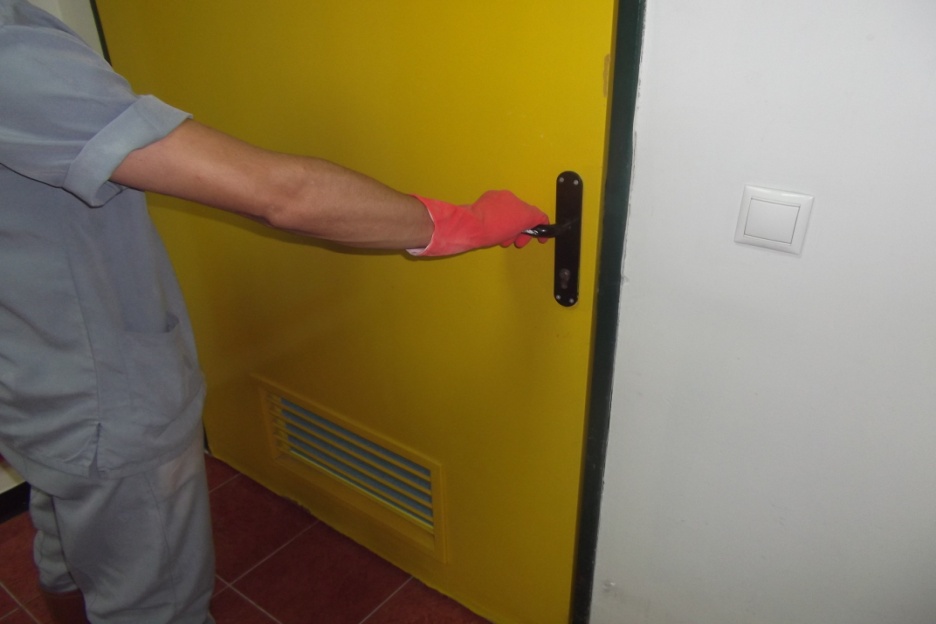 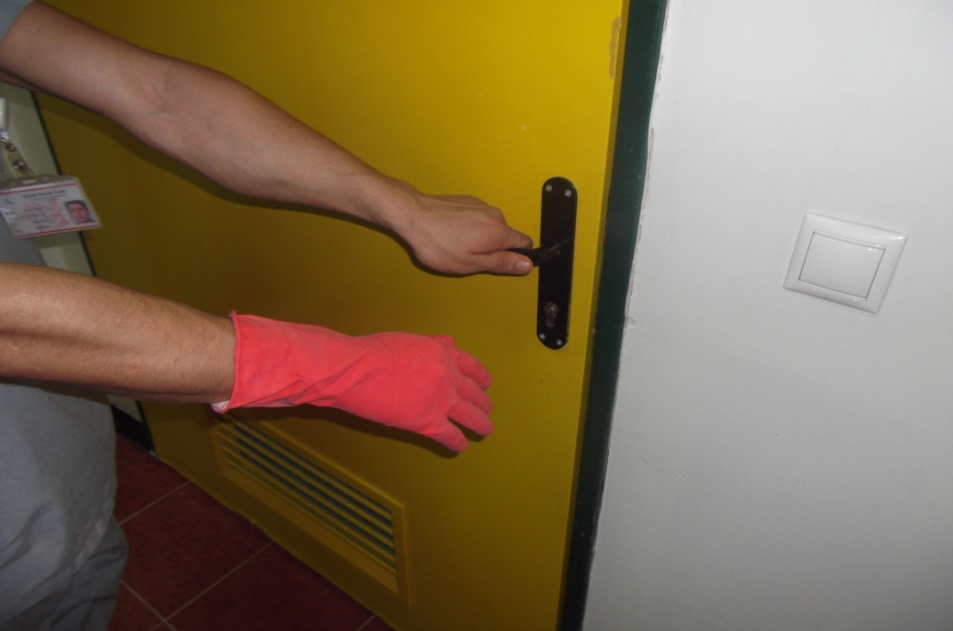 Tuvalet temizliği için kullanılan eldivenler ve malzemeler diğer alanların temizliğinde kesinlikle kullanılmamalıdır
Genel ilkeler
Odadaki  (banyo/tuvalet dahil) çöp kovalarının içinde bulunan çöp poşetleri oda dışına çıkarılarak ağzı bağlandıktan sonra servise ait büyük çöp bidonuna taşınmalıdır.

Çöp kovası kirlenmiş ise yıkanarak temizlenmeli ve kurulanmalıdır.

Oda temizliği toz kalkmayacak şekilde yapılmalıdır.

Temizlik her zaman temiz alandan kirli alana doğru yapılmalıdır.
Genel ilkeler
Oda zemini çekçek ve faraş ile kaba kirlerden arındırılmalı, kesinlikle fırça veya süpürge kullanılmamalıdır.

Odadaki tüm yüzeylerin (pencere önleri, radyatörler, yemek masası, etajer, vb.) tozu alınmalıdır.Bunun için uygun renkli bez kullanılmalı..
Teşekkürler TURGUT KULELEKTRİK MÜHENDİSİB SINIFI İSG UZMANI
21